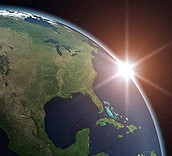 The Great Big World
Kindergarten Unit 5
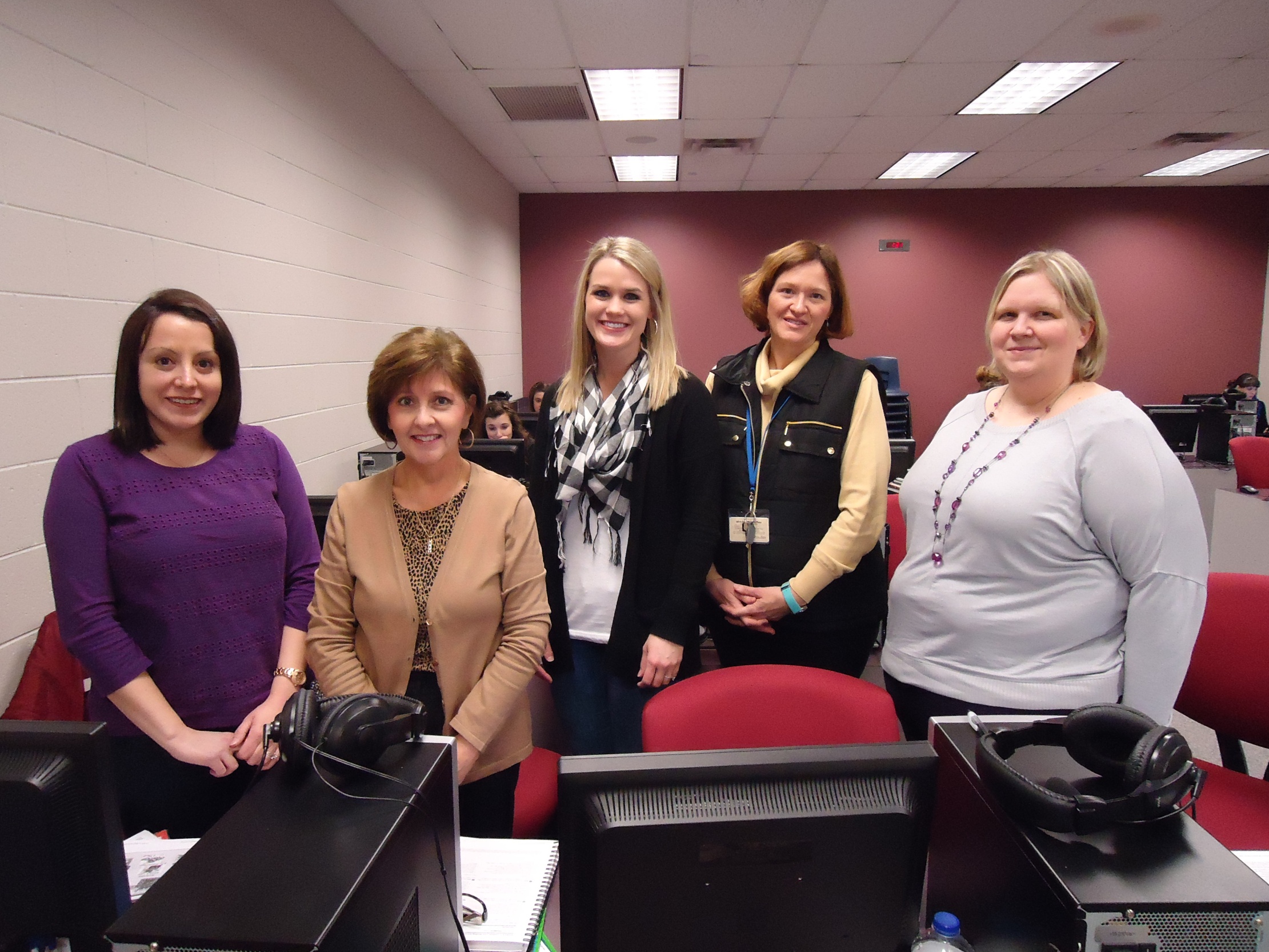 Planning Team
Jessica Falcon, Mary Alyce Madden, Jessica Suitor, Gail Fenix and Audrea Myers
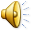 [Speaker Notes: Hi, My name is Jessica Falcon and I worked with Mary Alyce Madden, Jessica Suitor, Gail Fenix and Audrea Myers to plan unit 5, The Great Big World.]
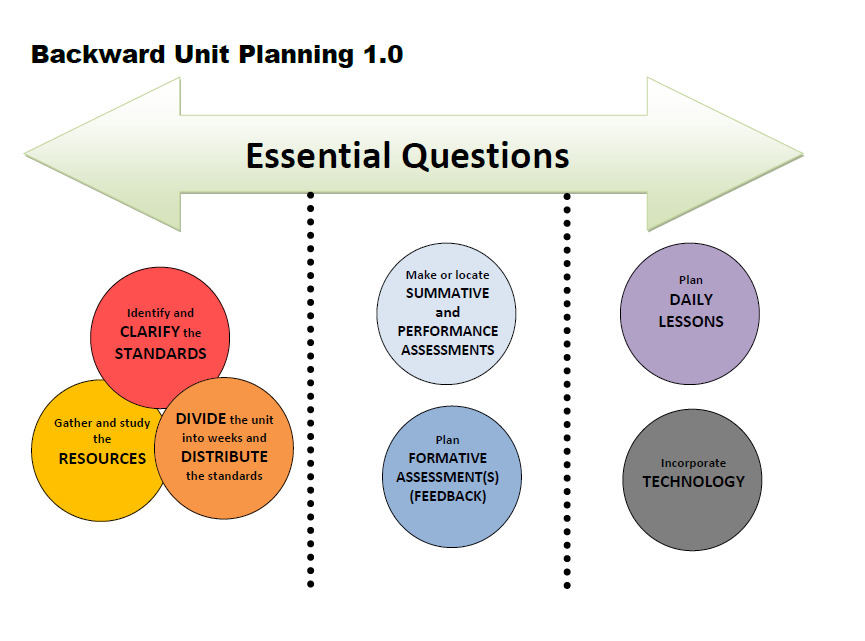 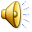 [Speaker Notes: We followed the same unit planning process as units 1-4.]
Essential Question
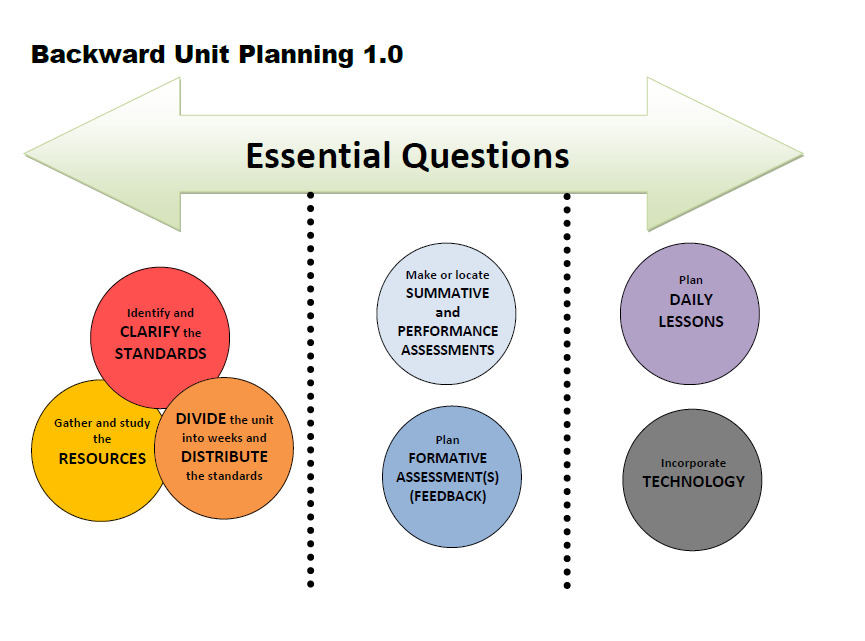 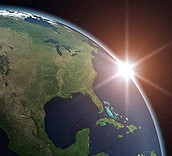 The Great Big 
World
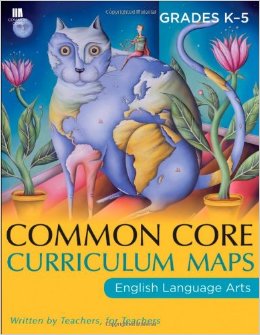 How do details help people understand the world?
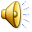 [Speaker Notes: First we looked at the old essential question and thought about the goals of the unit. We brainstormed some broad questions that would address the goals of the unit. We decided on the essential question, “How do details help people understand the world?” We felt like this unit really focuses on the details about each continent and how those details help us understand more about that place.]
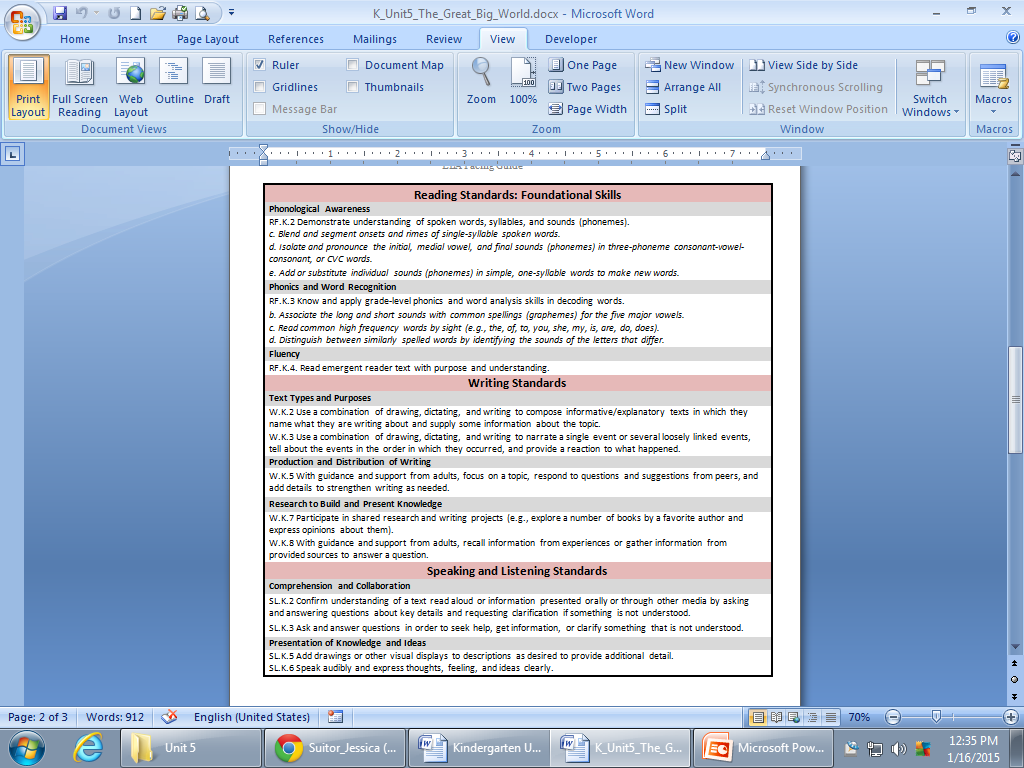 Unit 5 Pacing Guide
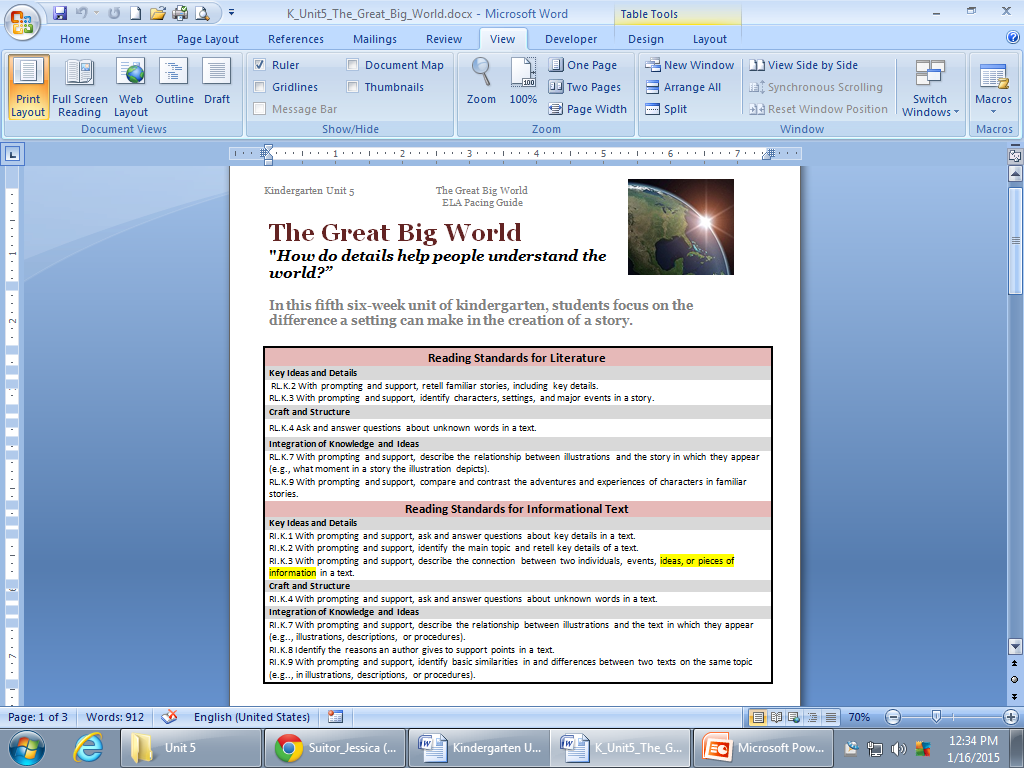 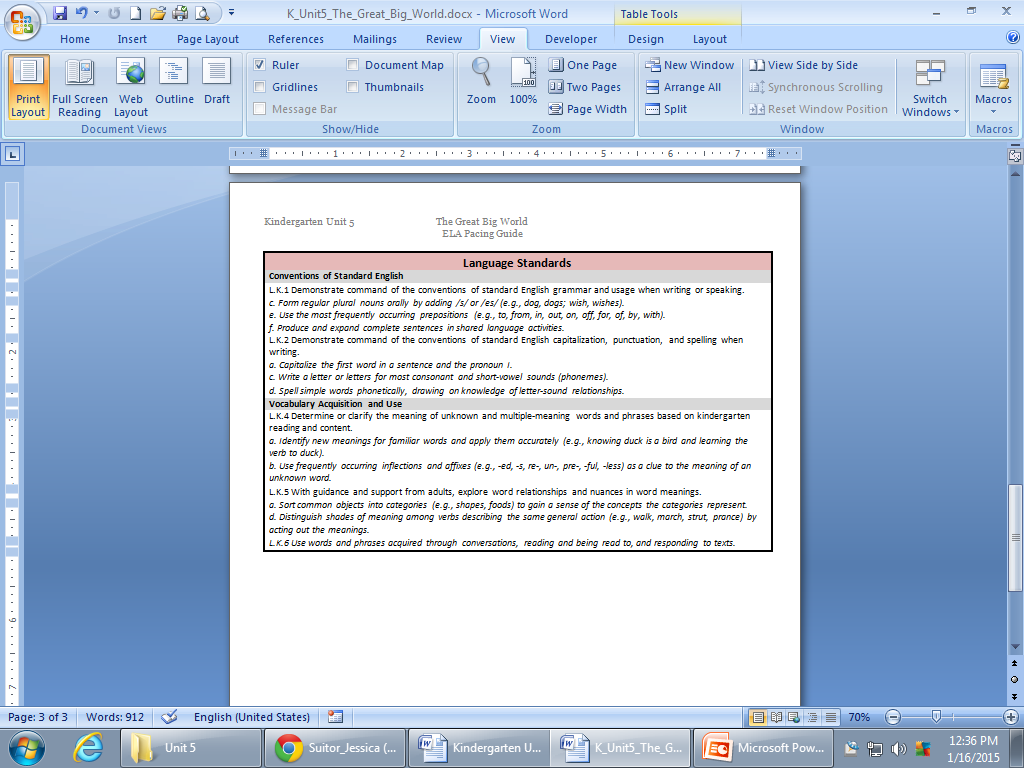 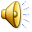 [Speaker Notes: Next we identified and clarified the standards…. We went through each standard and looked at if it had been focused on previously and which ones correlated with the goals of the unit. You’ll see on RL.K.3 we highlighted the portion that says, “ideas, or pieces of information” because we thought that part of the standard fit best with our focus of the continents.]
New Texts
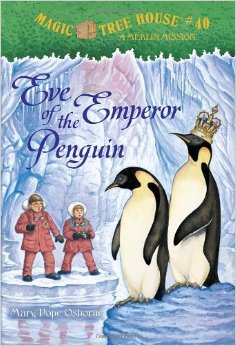 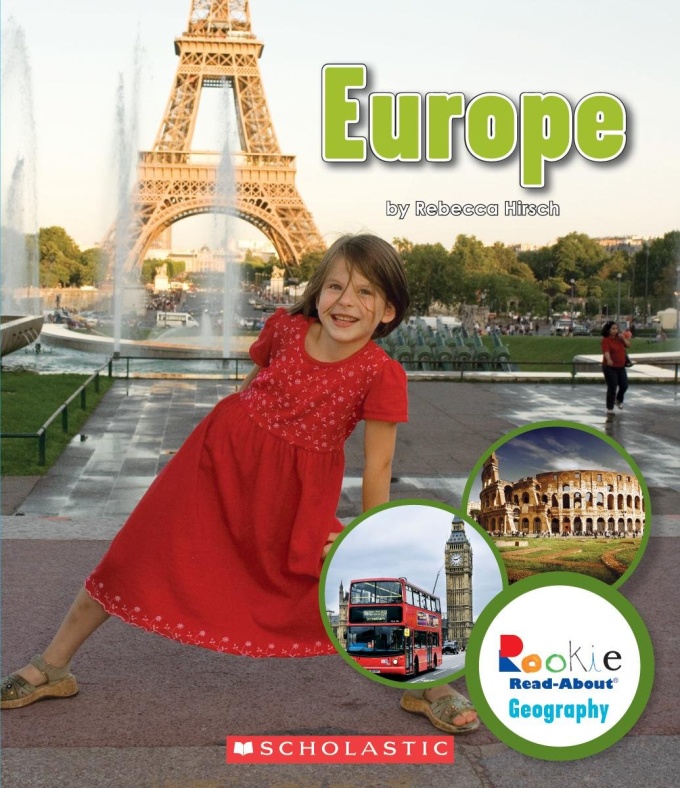 Sets 1 & 2 already have this text
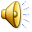 [Speaker Notes: Once the standards were clarified, we gathered and studied our resources…
We selected these two additional texts. We chose Eve of the Emperor Penguin as an alternative to Mr. Popper’s Penguins. It will be left up to the teacher whether they choose to use Eve of the Emperor Penguin or Mr. Popper’s Penguins.Some schools did not have a Europe Rookie Reader, so those schools will be getting one.]
Kindergarten
Print Resources 
Unit 5
Music & Songs
“It’s a Small World” (Walt Disney)
“London Bridge is Falling Down”
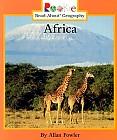 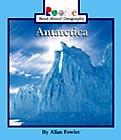 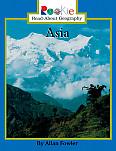 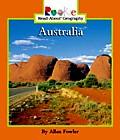 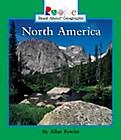 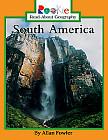 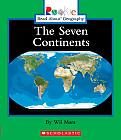 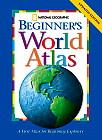 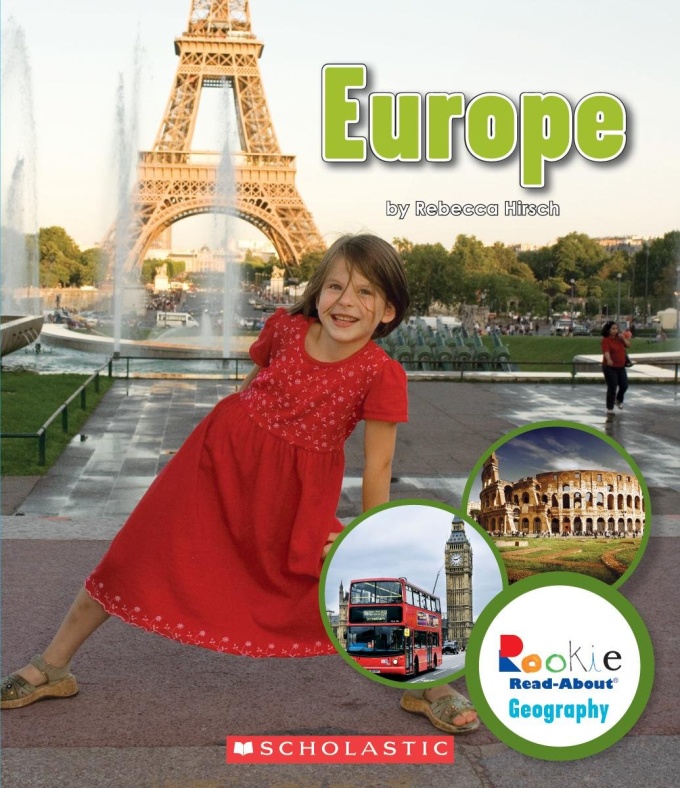 Informational Text
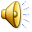 [Speaker Notes: These are the informational texts to use to explore each continent.]
Literature
Chapter Book 
(Read Aloud)
Africa
Picture Books (Read Aloud)
Europe
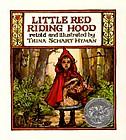 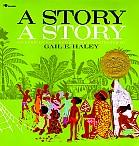 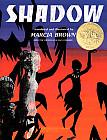 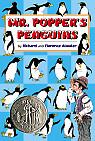 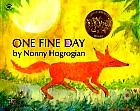 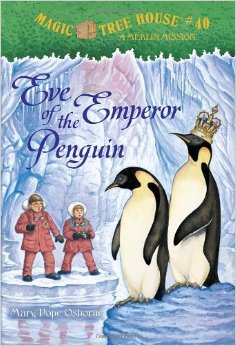 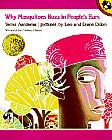 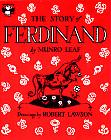 South America
Australia
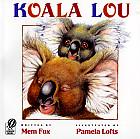 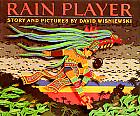 Asia
North America
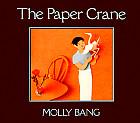 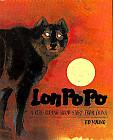 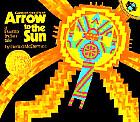 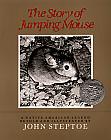 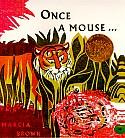 Antarctica
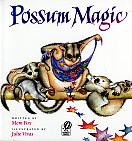 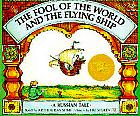 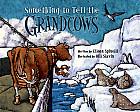 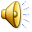 [Speaker Notes: There are many literature books that are linked to each continent.]
Art
North America
Europe
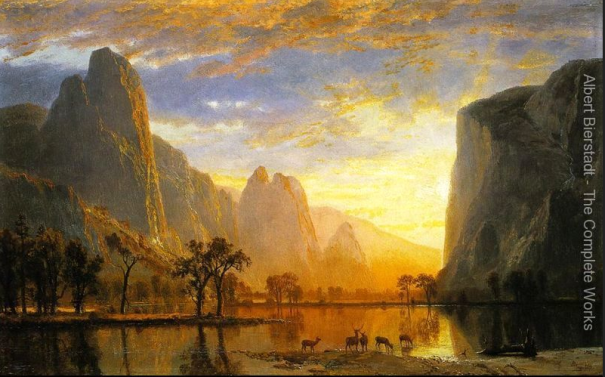 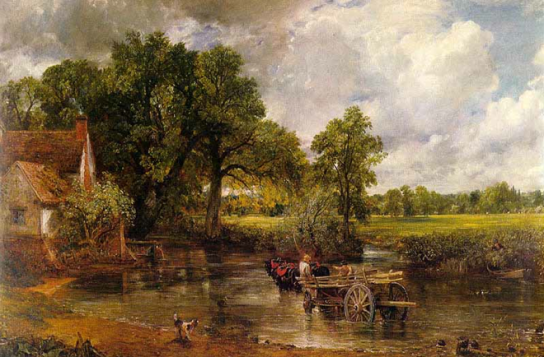 Africa
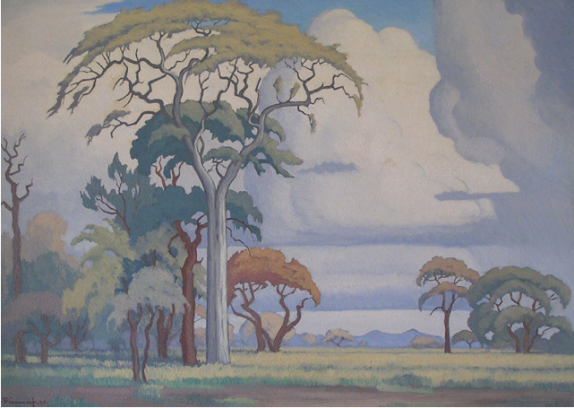 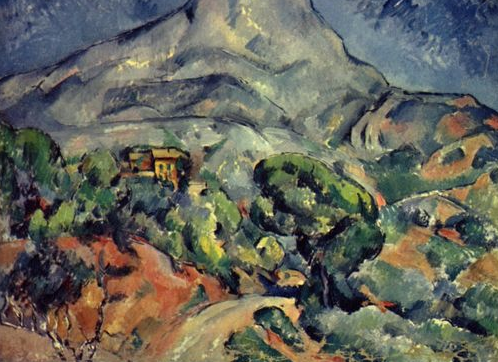 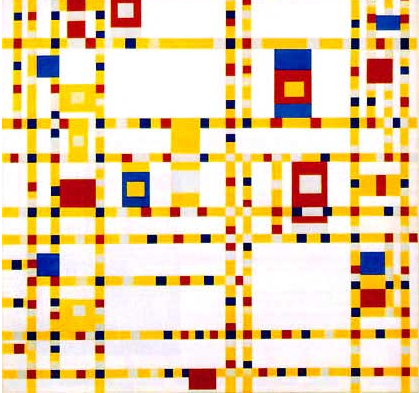 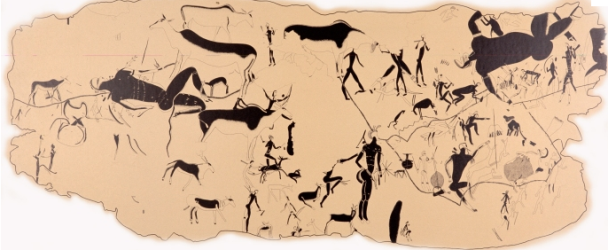 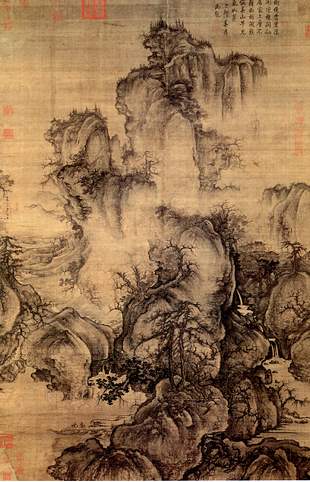 Asia
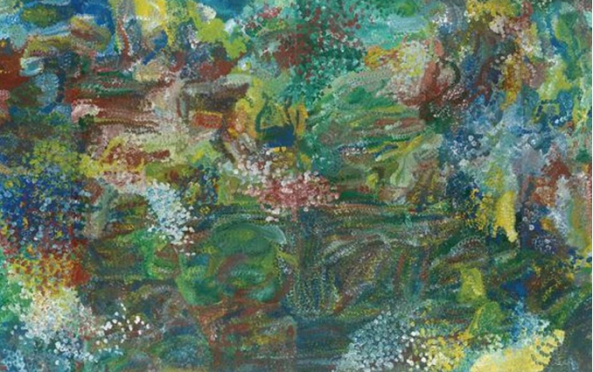 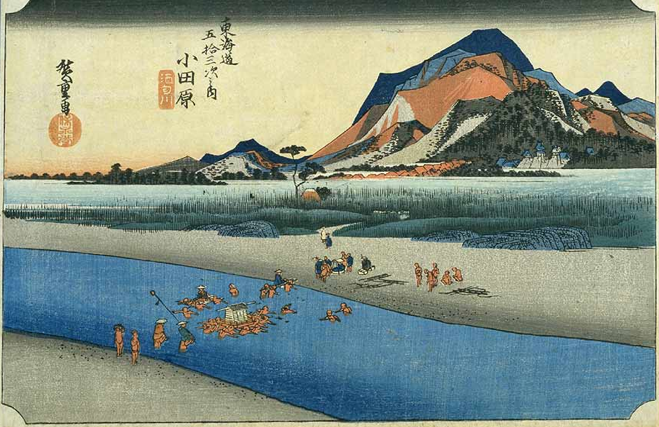 Australia
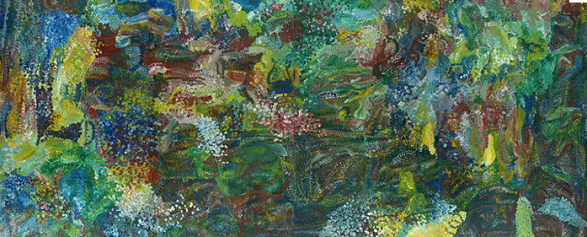 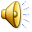 [Speaker Notes: There are several pieces of art that you can use to study the different continents.]
Option 1
1 Continent/Week
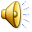 [Speaker Notes: Once we had the standards clarified and knew our resources, it was time to divide the unit into weeks and distribute the standards….
We know that most teachers prefer to teach one to two continents per week throughout this unit. That is how option 1 is structured. We have also heard that some teachers have tried a new approach where they introduce all the continents during the first 2 weeks, then take the additional 4 weeks to study the literature from each continent. You will see this outline in option 2. We have given both options so that you can choose which plan suits your needs better.]
DIVIDE the unit into weeks and DISTRIBUTE the standards
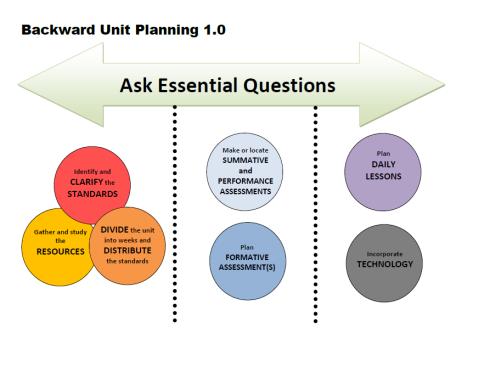 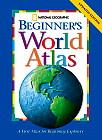 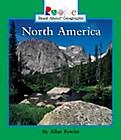 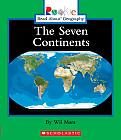 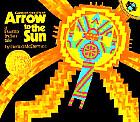 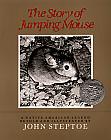 Text Talk
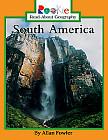 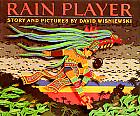 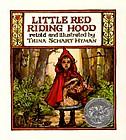 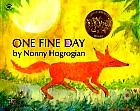 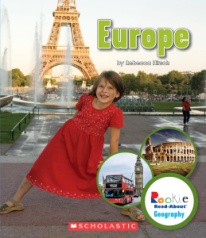 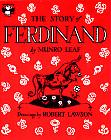 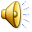 [Speaker Notes: You’ll see at the top that we chose some ongoing standards that should be incorporated during the whole unit. The writing focus for this unit is informative/explanatory. This could be easily incorporated each week as the students write about what they learned about the different continents.

In week 1 the focus is North and South America. We’ve listed the standards to focus on and in parentheses you’ll see the text we felt you could use with that standard. We pointed out which texts are text talks in each week. Those text talks can be found under Teacher Created Resources. For standard L.K.4.b we found 4 examples of words with affixes in Jumping Mouse that you could use to teach that standard. 
For week 2 we chose to focus on Europe. For standard RL.K.7 we found two pictures in One Fine Day that could be used to show the relationship between the illustration and the story.]
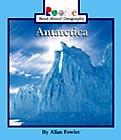 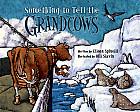 Text Talk
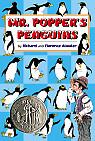 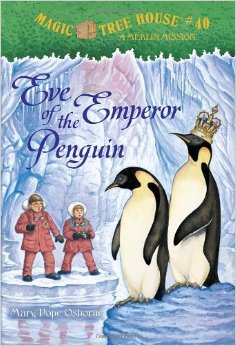 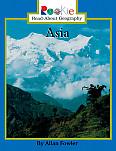 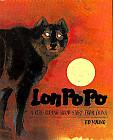 Text Talk
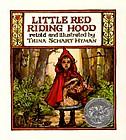 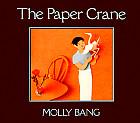 ^Lesson online>
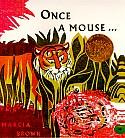 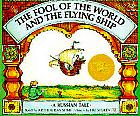 STEM Lesson
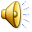 [Speaker Notes: For week 3 we focused on Antarctica. You’ll see here that you have the option of reading Mr. Popper’s Penguins or Eve of the Emperor Penguin as your read aloud text. We made a picture sort for RI.K.7 where the students must match the picture with the correct continent. It can be found on Teacher Created Resources. 

In week 4 the focus is Asia. To teach RL.K.9 you can revisit Little Read Riding Hood from week 2 and compare it to Lon Po Po. There is a lesson online for comparing the adventures and experiences of the characters in those two books. For standard L.K.1.c we thought of a few plural nouns that you could use that correlate with Asia. There is also a STEM lesson online for The Fool of the World and the Flying Ship.]
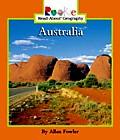 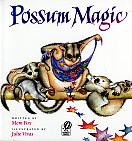 Text Talk
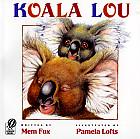 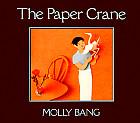 ^ Lesson online^
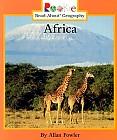 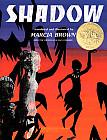 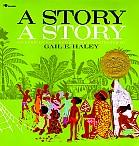 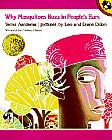 Text Talk
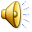 [Speaker Notes: The focus for week 5 is Australia. We’ve pointed out some of the texts and lessons that are available. For the narrative writing standard, we wanted to make a connection to what they read about that week. We thought they could write a story pretending to be invisible like the Possum in Possum Magic. They could write to tell about what they did that day. 

In week 6 the focus is Africa. We pointed out some different pages you could use to show the relationship between the illustrations  and the text. There is a Smart Board lesson online for standard RI.K.9. We wanted to have them write another story this week that incorporated what they have been reading about. We said they could pick a continent and pretend like they live there. They’d write a story to tell about their adventure, including what they’d do and see there. Notice that standard L.K.1.e and L.K.6 could be incorporated into their narrative writing too.]
Option 2
All continents learned, then revisit each to go deeper
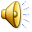 [Speaker Notes: This is the second option.  The first two weeks focus on the continents and the nonfiction standards. Your unit research project would be done at the end of these two weeks. The next four weeks focus on the fiction books and the standards that go with them. All of the standards and activities from option 1 are in option 2 but in a different order.]
DIVIDE the unit into weeks and DISTRIBUTE the standards
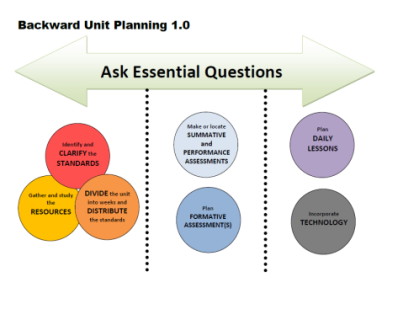 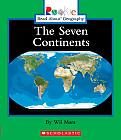 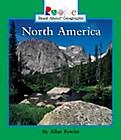 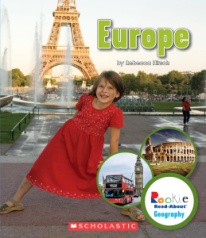 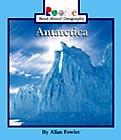 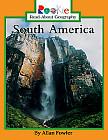 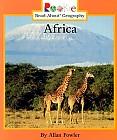 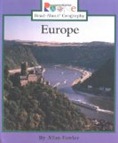 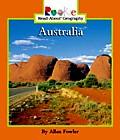 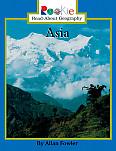 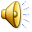 [Speaker Notes: This is just a suggestion for the order to teach the continents. You may choose to teach them in any order.]
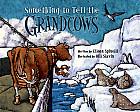 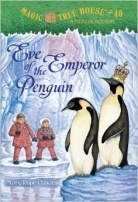 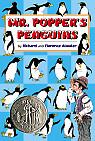 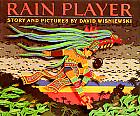 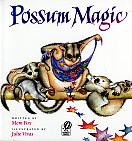 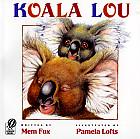 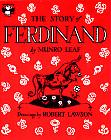 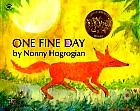 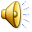 [Speaker Notes: Week 3 starts the focus of the fictional texts. Again, you’ll notice the same standards and activities as the previous option.]
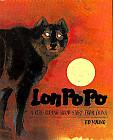 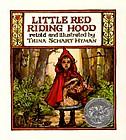 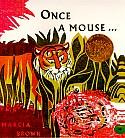 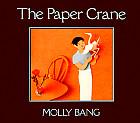 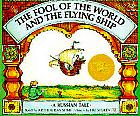 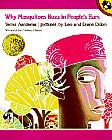 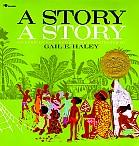 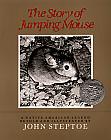 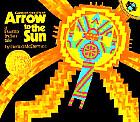 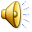 [Speaker Notes: …]
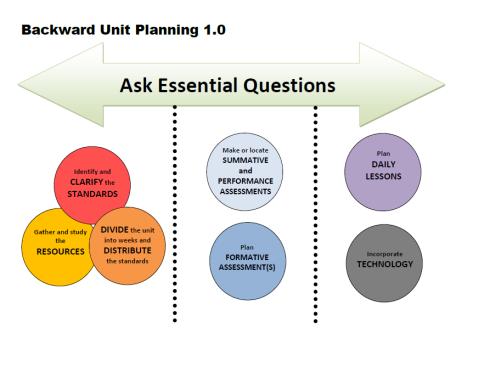 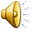 [Speaker Notes: We think that students should be able to answer the essential question by the end of week 4, and revisit it during week 6.]
Assessment-RI.K.9
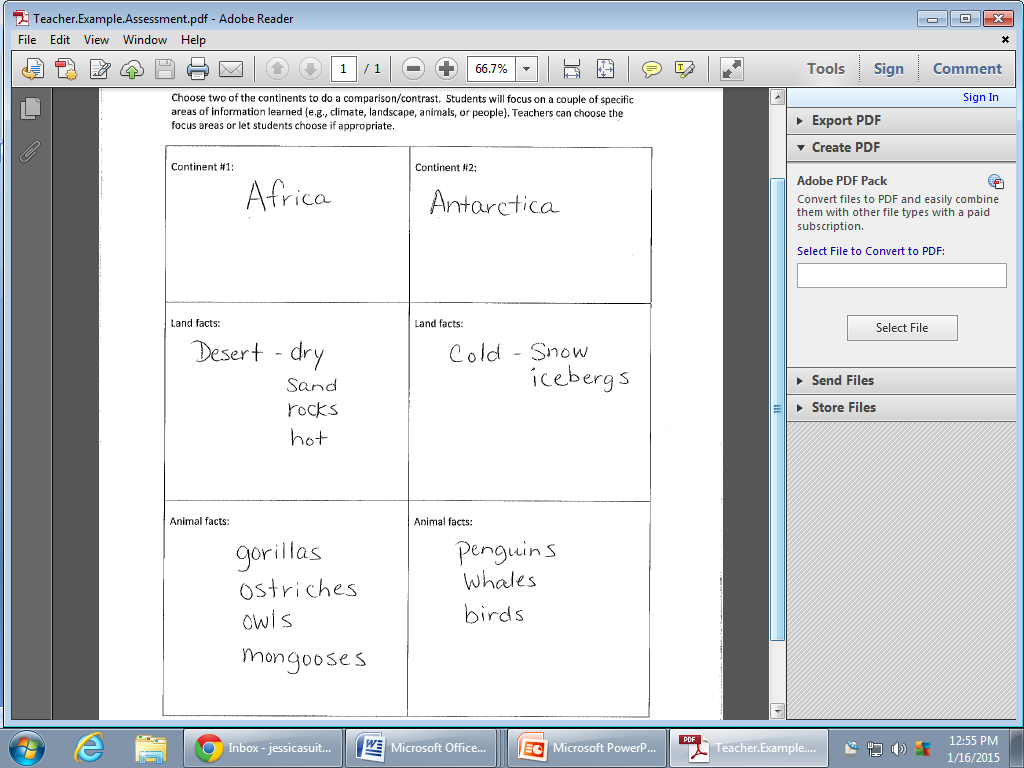 Choose two of the continents to compare and contrast.  Students will focus on a couple of specific areas of information learned (e.g., climate, landscape, animals, or people). Teachers can choose the focus areas or let students choose if appropriate.
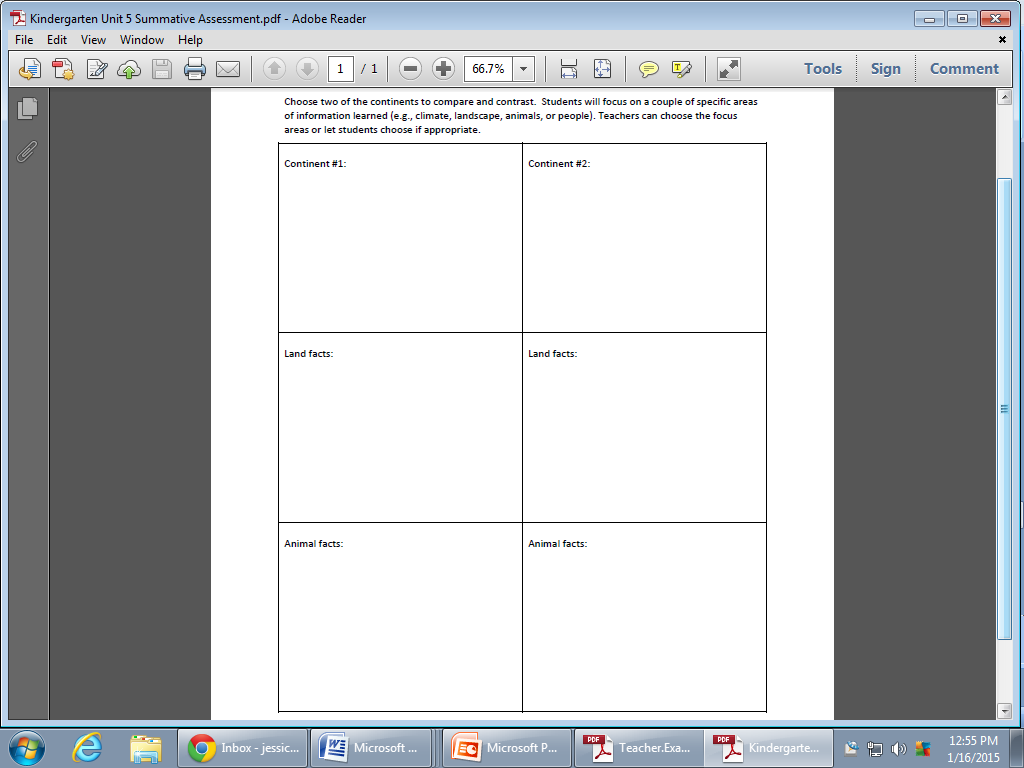 Example: *Note* Students can use words or pictures
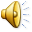 [Speaker Notes: Here is an optional assessment for RI.K.9 where the students will compare and contrast different aspects of the continents. You can use the provided categories (land facts and animal facts) or you can change the categories to suit your needs. We’ve provided an example of a completed assessment, and noted that, if needed, students could supply a picture instead of words.]
Assessment-RI.K.3
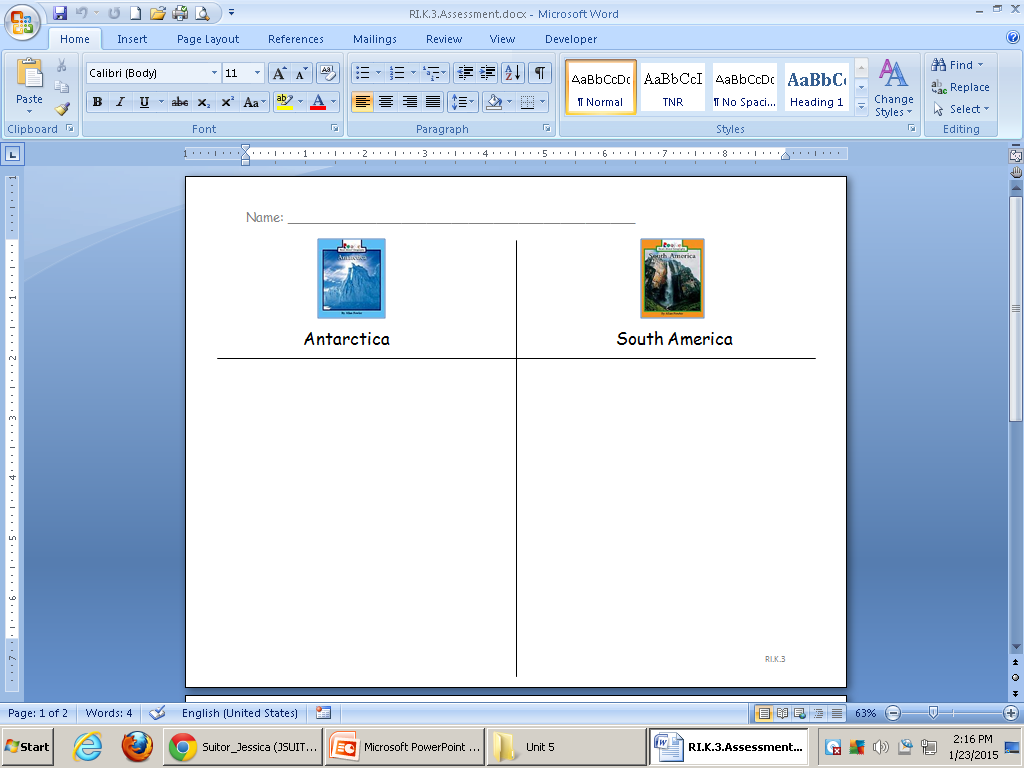 Describe the connection between ideas, or pieces of information in a text (RI.K.3)
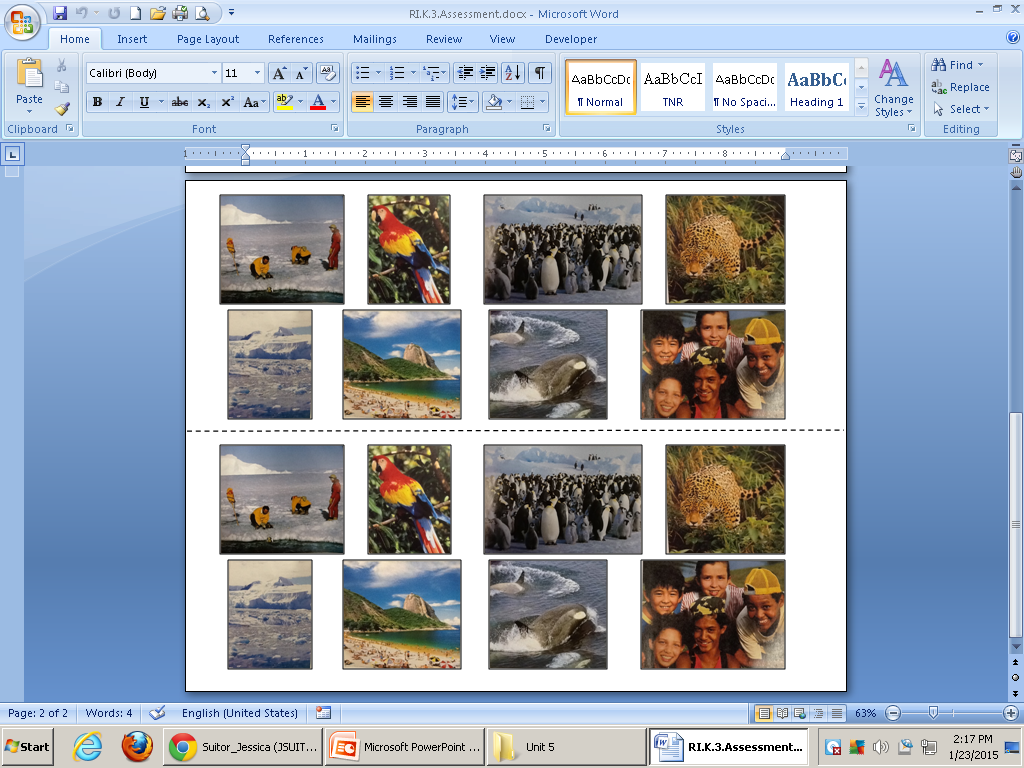 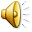 [Speaker Notes: This assessment is for RI.K.3. Students will cut out the pictures and glue them under the correct continent. The pictures are from the Rookie Reader texts so the students should be familiar with them. This could also be done with other continents in the unit.]
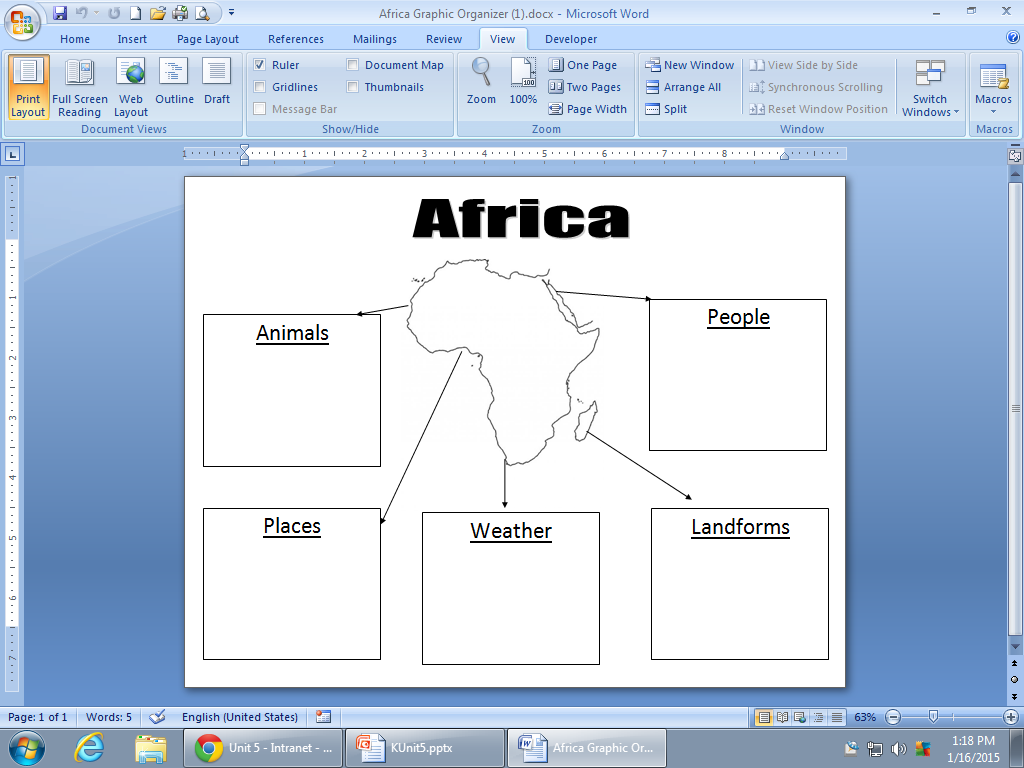 Daily Lessons- Graphic Organizers for each continent can be found online on Teacher Created Resources .
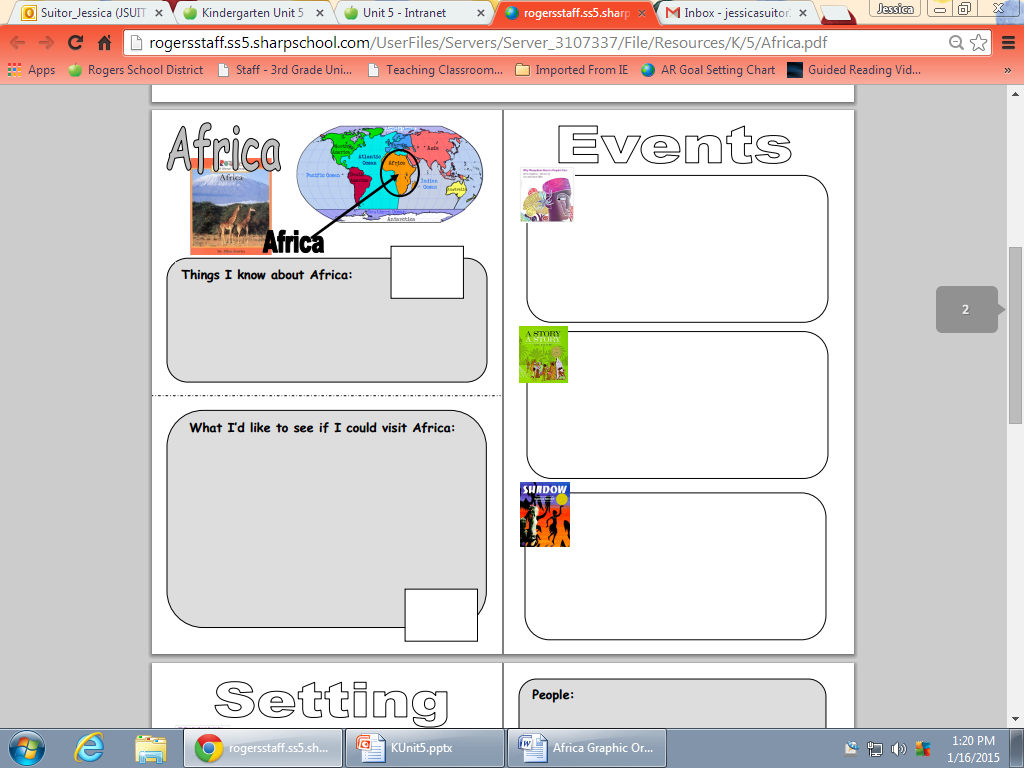 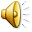 [Speaker Notes: There are graphic organizers for each continent on Teacher Created Resources. These are great for students to take notes as they learn about each continent.]
Daily Lessons
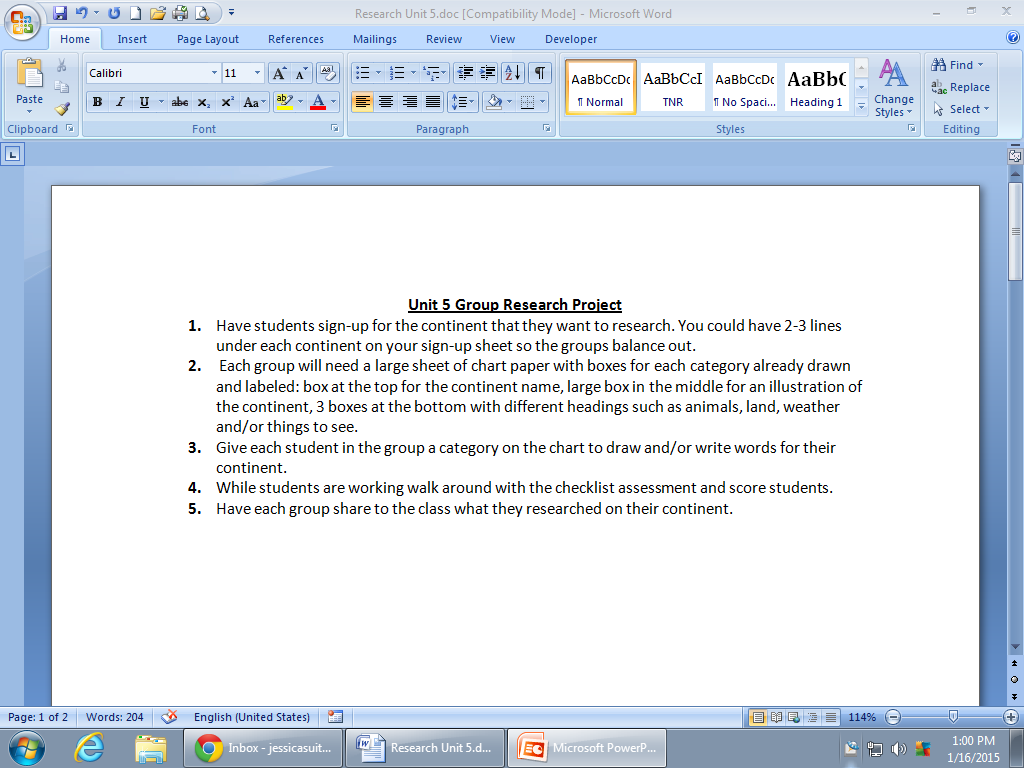 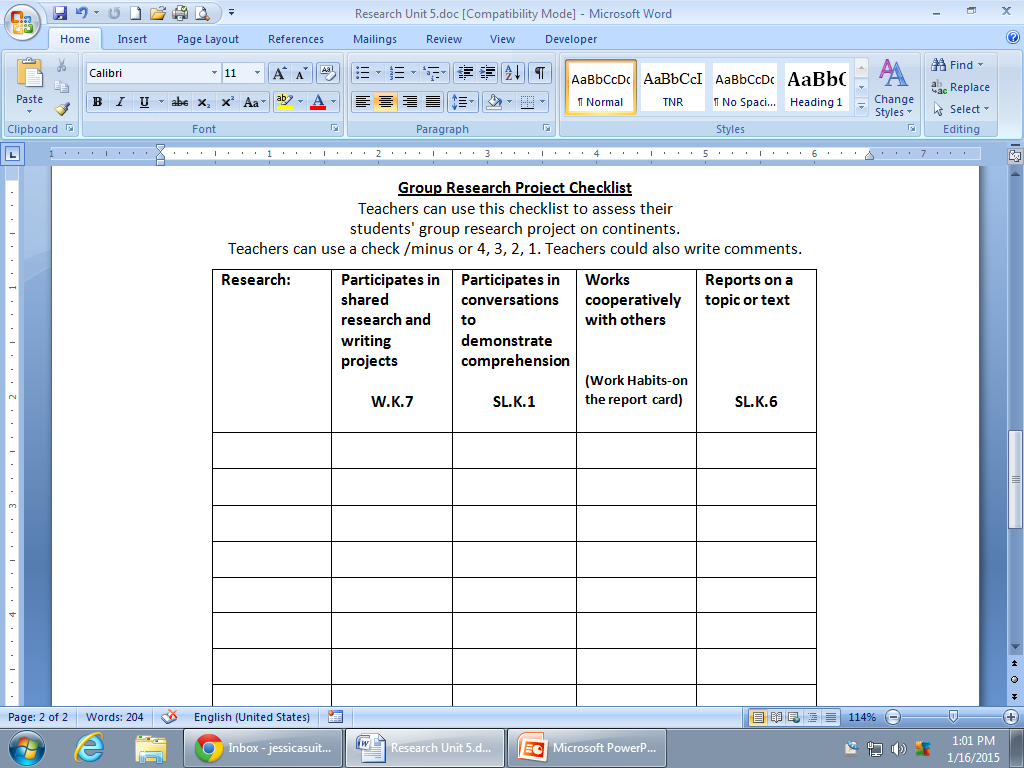 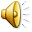 [Speaker Notes: Here is a checklist you can use for the research project. The directions and checklist can also be found on Teacher Created Resources.]
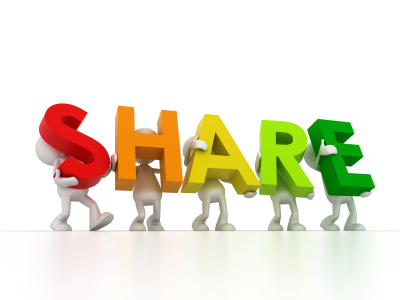 RESOURCES
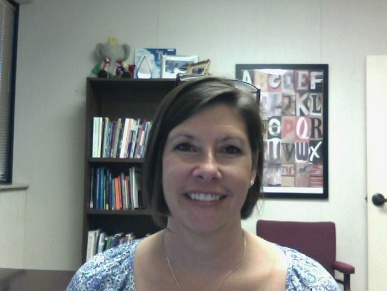 Susan Hensley
Elementary Curriculum Specialist
shensley@rps.k12.ar.us
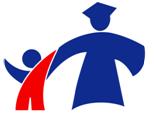 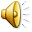 [Speaker Notes: We hope these resources will help!  Please share any resources you create with your literacy facilitator or Susan Hensley.]